Old Testament Survey:Song of Solomon
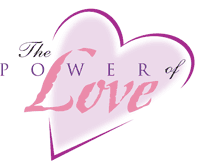 “He brought me to the banqueting house, and his banner over me was love.”                             {Song of Solomon 2:4}
[Speaker Notes: Title Slide: Old Testament Survey: Song of Solomon….]
Background
This is a unique book, written by Solomon.
Only book that discusses human love and the marriage relationship.
Celebrates the dignity and purity of human love.
Primarily a love song.
Should be studied prior to entering                the marriage relationship!
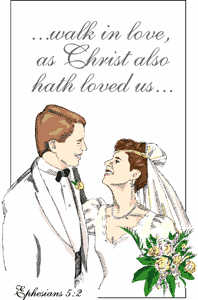 Message
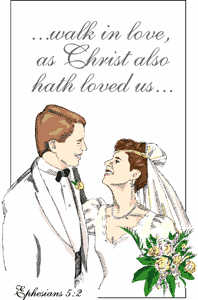 Beauty, happiness, and power of faithful love.
Love song with beautiful imagery.
Joys and heartaches of wedded bliss.
Spiritual lesson: Happiness comes to those who genuinely love God and are faithful to Him.
Israel seen as God’s bride.
Isaiah 54:5,6; Jeremiah 2:2;                               Ezekiel 16:8-14; Hosea 2:16-20
Players in the Story
Young maiden from northern Palestine.
Fell in love with a shepherd boy.
Taken to Jerusalem where Solomon       tried to win her love and affection.
Despite his attempts, she still thought          of her love for the shepherd boy.
Maidens of the court extolled her beauty.
Did not believe she was beautiful (1:5-7).
Players in the Story
A country maiden who resists the wooing of a king and remains true to the shepherd boy to whom she is betrothed.
Refuses all the worldly advantages and allurements.
Could be a historical account of  Solomon seeking to win her love.
Remembers the early spring walks with her beloved
Went out one lonely night to search for him. Other women impressed by Solomon— she was not!
True Love Shown
Others impressed and thought Solomon a great catch—she did not!
Understood her true feelings.
Dreamed of her beloved.
Lovesick for him (5:8)
Lavish description of her betrothed  (5:10-16)
Belonged to one another (6:3)
Solomon’s Advances
Solomon wanted to add her to his collection of     60 wives and 80 concubines.
He praised her beauty (4:1-6).
Every advance showed sensual love (7:9).
Tried to impress her with his wealth and surroundings (palace). 
Solomon had lust—not deep and abiding love.
He did not know the difference—she did, and she rejected his advances!
True Love Wins!
Solomon allowed her to return to her own country. (8:1-3)
Finally, the shepherd boy spoke:
“Set me as a seal upon your heart, as a seal upon your arm; for love is as strong as death, jealousy as cruel as the grave; its flames are flames of fire, a most vehement flame. Many waters cannot quench love, nor can the floods drown it. If a man would give for love all the wealth of his house, it would be utterly despised.” (8:6,7)
Meanings of the Book
On the physical side, the book gives a beautiful and frank description of marital love. 
Lifts the marriage relationship to the high plain of sacred duty and spiritual experience ordained by God!
“Therefore a man shall leave his father and mother and be joined to his wife, and they shall become one flesh.”         {Genesis 2:24}
Main Thoughts
The book teaches that love cannot be forced or pushed; it must arise spontaneously. 
Matchmakers would do well to study this book!
“I charge you, O daughters of Jerusalem, by the gazelles or by the does of the field, do not stir up nor awaken love until it pleases.”              {Song of Solomon 2:7}
Main Thoughts
The book emphasizes the importance of delaying sexual intimacy until marriage!
“I charge you, O daughters of Jerusalem, do not stir up nor awaken love until it pleases.”              {Song of Solomon 8:4}
Repeated 3:5
Divisions
The days of love
1:2—5:1
Love’s deep and abiding joys 
5:2-8:14
King’s first attempt to win virgin’s love (1:1-2:7)
Second attempt (2:8—5:8)
Third attempt (5:9-8:4)
The maiden’s triumph (8:5-14)
Interpretations…
Poem is a spiritual allegory…
Dominant Jewish view—lovers represent God and Israel.
Christian writers--the story refers to Christ and the church.
Many scholars say the theme is human love, moral in purpose, to remind us of the dignity and purity of the love between husbands and wives.
Human Love
Theme shows proper love in the sphere of proper sexual love (2:2,3)
Far more than lust of the flesh
Basis of love is mutual satisfaction of the needs of both husband and wife
Ordained by God as good and honorable
1 Corinthians 7:1-5
Hebrews 13:4
Genesis 2:18, 24